All They See is Red: Redlining and its Effects on Black  Wealth
Kristopher Smith। Durham School of The Arts Class of ‘23। Rising Freshman at Durham Technical Community College
Motivation 
Background 
Terminology 
Research Question 
Methodology & Limitations
Findings 
Conclusion and Future Directions
Acknowledgements
Agenda
Motivation
As a young black man growing up in a gentrified neighborhood and having friends and peers live through the poor conditions of these neighborhoods, I took a deeper look into why we struggled trying to make a living.
I believe your surroundings and where you grow up, affects a lot of our behavior. Your environment plays a huge role on who you become and what we are exposed to.
Background: What is Redlining?
Historical and Geographical process in which areas of residents are marked red on a map since the 1960’s

The term “Redline” refers to these red areas on the map.

These areas consist of a majority of black people.
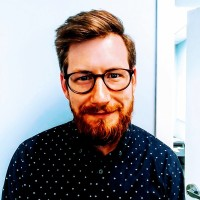 Powell, R. (2021) Redlining, neighborhood decline, and violence: How discriminatory government policies created violent american inner cities. The Graduate Center, City University of New York.
Redlining is a form of housing discrimination which affects the type of loans banks and investors will give black people in redlined areas  (Powell, R., 2021).  

Housing Discrimination consists of illegal practices of unfair treatment while “renting or buying a home, getting a mortgage, seeking housing assistance, or engaging in other housing-related activities” based on race (Cross, R. et al, 2023).

Economic inequality refers to disparities among individuals' incomes and wealth. The wealth gap is about assets and net worth, rather than looking at just income (Solt, F., 2008).

The Black-White wealth gap is a comparison of Black and white people's net worth. Studies show white people have more generational wealth and assets than black people (Baker & Addo, 2023).
Terminology
[Speaker Notes: Baker,R Addo,F (2023). Barriers to racial wealth equality American bar association,
Cross,R ,et al,( 2023)  Racialized housing discrimination and population Health: 
a scoping Review and Research Agenda National Library of Medicine
Solt, F(2008) Economic inequality and democratic engagement Southern Illinois University]
Research Question
How has redlining affected Black generations and their wealth?
Methodology
In my research, I used Jstor, Google Scholar, and Duke Library to find scholarly articles about Redlining and the Black-White Wealth Gap. 
My research consists of key terms such as “Redlining”, “Housing Discrimination”, “Economic Inequality”, and “the wealth gap”.
Limitations
My research doesn’t explain how housing discrimination varies between specific states.
Effects of Redlining
Housing Discrimination
The Black-White Wealth Gap
Findings
Effects of Redlining
Neighborhoods that were redlined are cut off from: 
unfair investments
neighborhood watch, limited access to grocery stores, and limited access to education 
lack of access to education and guidance leads to violence.
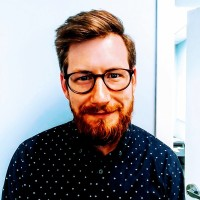 Powell, R. (2021) Redlining, neighborhood decline, and violence: How discriminatory government policies created violent american inner cities. The Graduate Center, City University of New York.
Housing Discrimination
Forms of Housing Discrimination: 
Different rent rates based on race
Charging higher fees for those who have children
Refusing to show homes in certain areas
Housing Discrimination
Dates back to the 1940’s when black veterans were denied first class housing after service After GI was passed.
No private housing was funded to blacks before the war, which caused them to be put in crowded neighborhoods
20 years later, in 1968,The Fair Housing Act was passed abolishing discrimination in housing seeking, buying, or renting, but blacks still received insufficient housing.
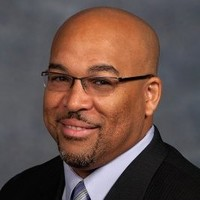 Lee Woods II, L. (2013) Almost “No Negro Veteran…could get a Loan”: African americans, the GI bill, and the NAACP campaign against residential segregation, 1917–1960. The Journal of African American History.
Housing Discrimination
Racial  or gender, and disabled groups are targeted and still face housing discrimination today 
Black families suffer the most out of all the groups.
“Housing discrimination contributes to segregation by funneling demand toward racially homogeneous neighborhoods. In addition, housing discrimination contributes to housing insecurity by making it more difficult for members of minority groups to find suitable housing.”
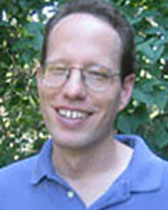 Quillian, L. et al (2020) Race and discrimination in the U.S. housing and mortgage. Springer Science+Business.
The Black-White Gap: Racial Inequality
Black households average $156,115 less wealth than White households. 
If Black households had the same income as White households, there would still be a wealth gap of more than $150,000.
Black Households
White Households
40%
60%
Solt, F. (2008) Economic inequality and democratic engagement. Southern Illinois University.
The Black-White Gap: Racial Inequality
Family structure; how many members in a household and family background; how people live are important determinants of wealth  because family structures differ by race in the USA, racial disparities in wealth accumulation are a contribution to the wealth gap resources.
The wealth gap is an example of economic inequality for black people because we work and receive less earnings compared to white people.
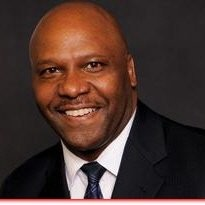 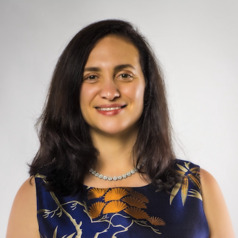 Herring C. & Henderson L. (2016) Wealth inequality in black and white cultural and structural sources of the racial wealth gap. Springer Science+Business.
Conclusion & Future Directions
There is a relationship between Redlined areas and the ability to acquire mortgage loans
Since owning property is a type of wealth or investment, the lack of access to buying homes contributes to the Black-White Wealth Gap.
Future Directions
Future research should explore specific areas of the country and where Redlining is the most prominent.
Acknowledgements
Hank and Billye Suber Aaron Young Scholars Summer Research Institute
The Samuel DuBois Cook Center and Duke University
Cohort 2 Members and Instructors
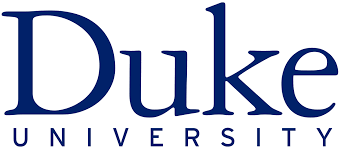 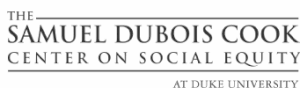 Thank You!